Kylätoiminnan uusi suunta
Tulevaisuusajattelun työpaja
10.6.
2025
klo 17.30–19.30
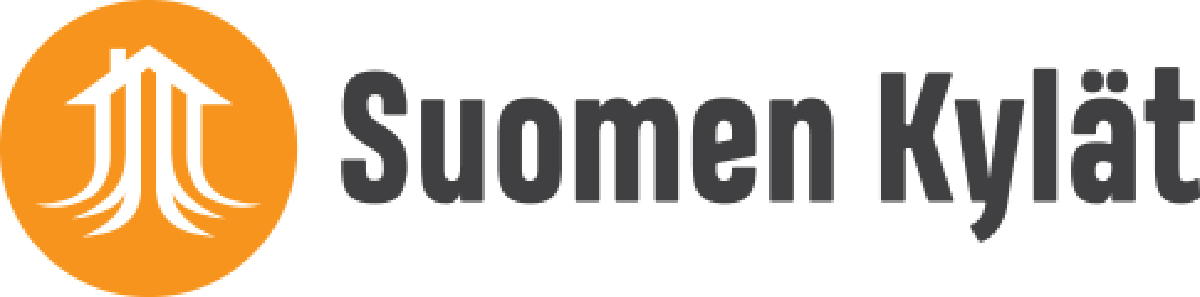 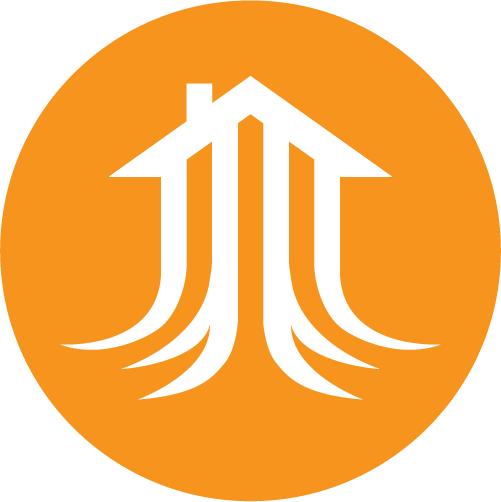 Työpajan tavoitteet
Luoda yhteinen tulevaisuuskuva vaikuttavasta ja kylien äänen kuuluviin saavasta kylätoiminnasta
Vahvistaa kylän asukkaiden ääntä heitä koskevassa päätöksenteossa
Löytää uusia ideoita ja keinoja tulevaisuusvallan laajentamiseen
Tehdä toimintasuunnitelma toivotun tulevaisuuden saavuttamiseksi
Kylätoiminnan uusi suunta
Suomen Kylät ry
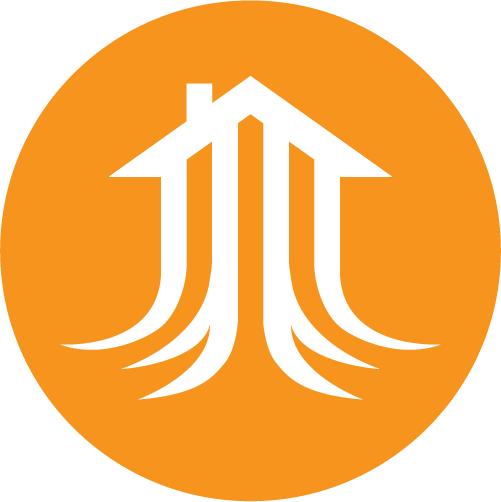 Tule sellaisena kuin olet, ole sellaisena kuin tulet

Ei ole oikeita eikä vääriä vastauksia. 
On vain vapaus visioida.
Tänään ei arvioida, vaan ideoidaan.
Täällä ei tarvitse tietää kaikkea  – riittää, että olet mukana.
Meidän ei tarvitse olla samaa mieltä  – kunhan kuuntelemme toisiamme.
Kaikki näkökulmat ovat arvokkaita.

Mitä hullumpi ajatus, sitä parempi lähtökohta visiointiin!
Kylätoiminnan uusi suunta
Suomen Kylät ry
Tulevaisuutta ei ennusteta – se tehdään yhdessä.
Lyhyet esittäytymiset
Kylätoiminnan uusi suunta
Suomen Kylät ry
Mikä tulevaisuus?
Kenen tulevaisuus?
Mikä on vaikuttanut siihen, mitä me ajattelemme tulevaisuudesta?
Mihin näkemykset tulevaisuudesta pohjautuvat?
Kenen äänet kuuluvat tai eivät kuulu tulevaisuudesta käytävässä keskustelussa? Kenen pitäisi kuulua nykyistä enemmän?
Annammeko jonkun muun määritellä tulevaisuuden puolestamme?
Uskallammeko kuvitella rohkeasti toisenlaisia tulevaisuuksia?
Kylätoiminnan uusi suunta
Suomen Kylät ry
Tulevaisuusajattelu
Tulevaisuusajattelu auttaa meitä hahmottamaan, että tulevaisuuksia on monia ja että tulevaisuuteen voi vaikuttaa
Tulevaisuusajattelun taitoja voi harjoitella
Kylätoiminnan uusi suunta
Suomen Kylät ry
Tulevaisuuteen voi vaikuttaa.

Ajatuksillamme tulevaisuudesta on vaikutusta valintoihimme tässä hetkessä.  Valintamme puolestaan vaikuttavat tulevaisuuteen.
Kylätoiminnan uusi suunta
Suomen Kylät ry
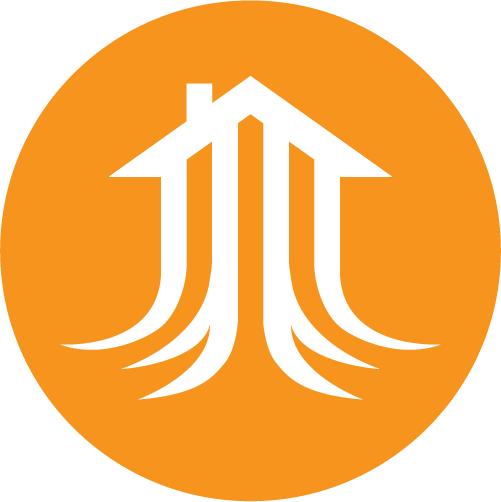 Kenen mielipiteillä on vaikutusta?
Kuka otetaan mukaan määrittämään tulevaisuuksia?
Tulevaisuusvalta
Kenen ääni kuuluu?
Millaisille oletuksille tulevaisuusnäkemykset perustuvat?
Kuka saa päättää ja ketä kuunnellaan?
Tulevaisuusvalta on valtaa vaikuttaa siihen, mitä tulevaisuudessa pidetään mahdollisena tai toivottavana.
Tulevaisuusvallan laajentuminen edellyttää tulevaisuusajattelun taitoja.
Tulevaisuusvalta
Suomen Kylät ry
Tulevaisuuksia on monia.

Tulevaisuusvallan laajentaminen monipuolistaa tulevaisuusnäkymiä ja auttaa löytämään tulevaisuuksia, jotka ovat mahdollisimman hyviä mahdollisimman monille.
Kylätoiminnan uusi suunta
Suomen Kylät ry
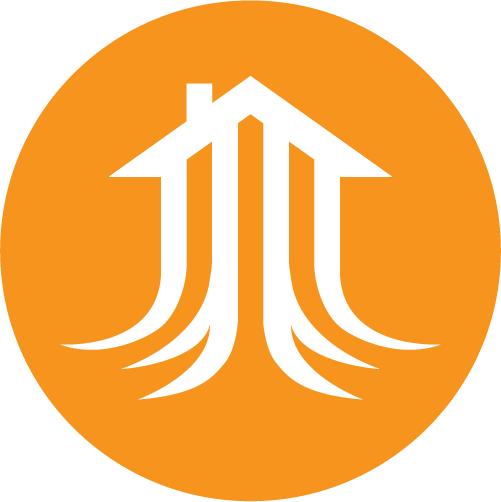 Sovellettu Delfoi-harjoitus
Todennäköistä
Epätoivottavaa
Toivottavaa
Epätodennäköistä
Kylätoiminnan uusi suunta
Suomen Kylät ry
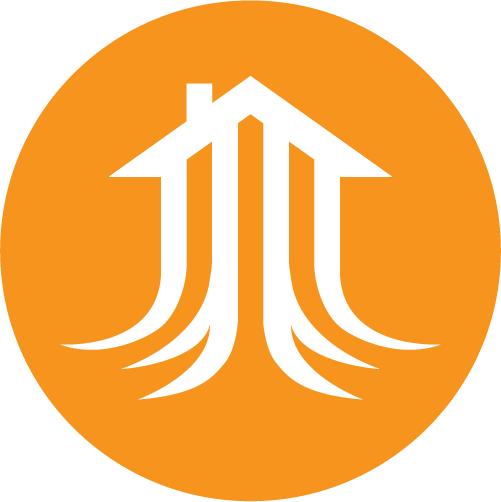 Mitä jos maaseudulla jokaisella kylällä tai kyläryhmällä olisi oma energiantuotanto?
Mitä jos maaseudulla asuttaisiin modulaarisissa, siirrettävissä kodeissa, jotka mukautuvat elämäntilanteen ja vuodenajan mukaan?
Mitä jos...
Mitä jos kyläasumisen perustuisi yhteisomistukseen ja kaikilla olisi sen myötä mahdollisuus asua maaseudulla?
Mitä jos kylät olisivat innovaatioiden ja uuden teknologian syntymisen ytimessä?
Mitä jos kaikki ruoka täytyisi tuottaa itse?
Mitä jos kuntien budjetti laadittaisiin niin, että kylät määrittelisivät ensin itse, mihin he haluavat panostaa?
Kylätoiminnan uusi suunta
Suomen Kylät ry
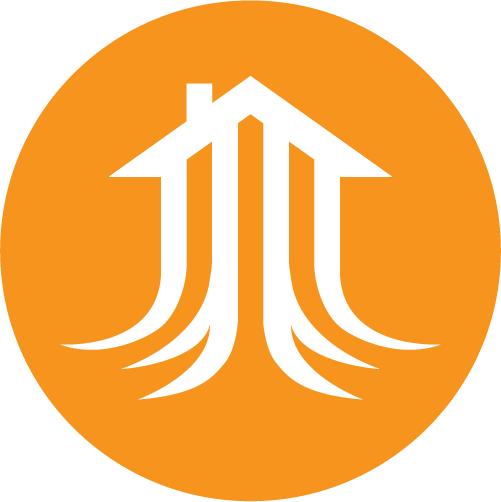 Kuvittele toivottava tulevaisuus
Teidän kylä vuonna 2040
 Mikä on eri tavalla?
 Mitä on tapahtunut?
 Millaista silloin on?
Itsenäinen työskentely 5 min, ryhmässä 10 min
Kylätoiminnan uusi suunta
Suomen Kylät ry
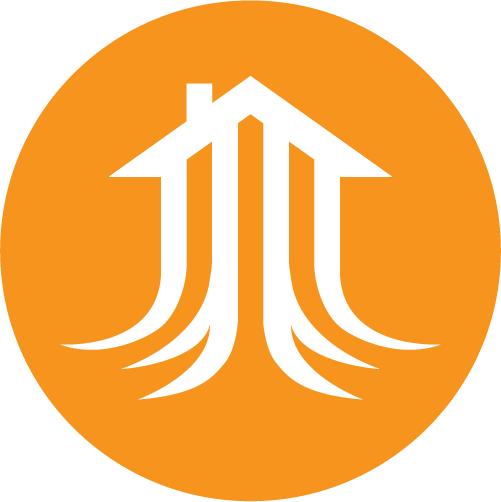 Kylän toivottava tulevaisuus
Työskennellään ensin muutaman minuutti itsenäisesti.

Kirjaa paperille:
Mitä hyvää nykyhetkessä haluat vahvistaa, 
jotta tulevaisuus olisi parempi? 
Mitä haluat säilyttää, mitä jättäisit pois, mitä tarvitaan lisää?
Tarvitaanko jotain aivan uutta?

Yritä olla mahdollisimman konkreettinen.
Kylätoiminnan uusi suunta
Suomen Kylät ry
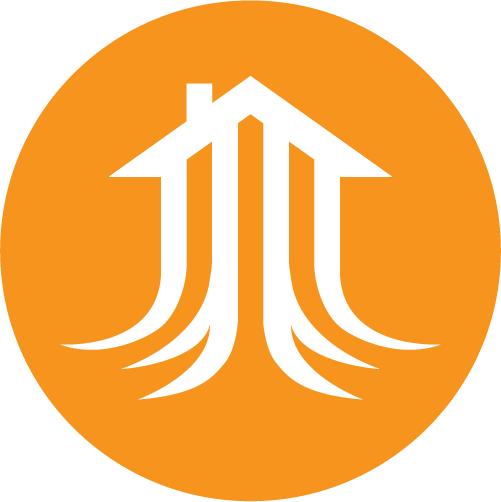 Luokaa yhteinen näkemys
Työskennellään pienryhmissä 10 minuuttia
Ottakaa omat toivottavat tulevaisuudet mukaan pienryhmään. 

Keskustelkaa: Mikä on yhteistä? Mikä erilaista?
Keskustelusäännöt: Kuuntele. Ole ystävällinen toisille. 
Hyväksy erilaiset näkemykset ja kunnioita niitä. 

Valitkaa yhteinen toivottava tulevaisuus: Voitte yhdistellä teidän tulevaisuuksia tai voitte tarvittaessa äänestää eri vaihtoehdoista, esim. jokaisella kaksi ääntä.

Kirjoittakaa paperille valitsemanne toivottavan tulevaisuuden pohjalta napakka, mahdollisimman konkreettinen näkymä tulevaan muutamalla lauseella.

Esitelkää minuutissa näkymänne muille.
Kylätoiminnan uusi suunta
Suomen Kylät ry
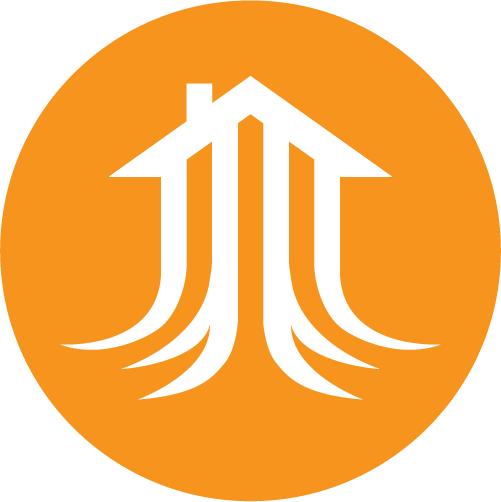 Toimintasuunnitelma: 
Kohti yhteistä tulevaisuutta
Kuinka pääsemme kohti luomaamme tulevaisuusnäkymää?
Ketä tarvitaan mukaan: millaista yhteistyötä voimme tehdä ja kenen kanssa?
Kenelle viestimme täytyy viedä ja kenen täytyy se kuulla?
Millaisia konkreettisia toimia tarvitaan, jotta asiat muuttuvat toivomaamme suuntaan?
Tarvitaanko uusia osallisuuden menetelmiä tai rakenteita?
Kylätoiminnan uusi suunta
Suomen Kylät ry
Lisätietoa
Tulevaisuusvalta - Sitra
Tulevaisuustaajuus: Käsikirja työpajan vetäjälle - Sitra
Tulevaisuuden tekijän työkalupakki - Sitra
Kohti ihmisarvoista tulevaisuusvaltaa - Diakonissalaitos
Kansalaisareenan Tulevaisuusvalta-blogisarja
Tulevaisuuden kylät ja korttelit
Tulevaisuusvalta
Suomen Kylät ry
Lähteet
Tulevaisuusvalta - Sitra
Kaikki mukaan tulevaisuuskeskusteluun – mutta miten? - Sitra
Jokaisesta tulevaisuusosallinen_2024 Diakonissalaitos
Tulevaisuustaajuus Tulevaisuuden kylät ja korttelit
7.5. KyläVisio-webinaarin esitykset KyläVisio-webinaari
KyläVisio-hankkeen työpajat 2024–2025 (SataKylät ry ja Kymenlaakson Kylät ry)
Kylätoiminnan uusi suunta
Suomen Kylät ry
Kiitos!
Kouluttajan nimi
puhelinnumero
sähköposti
logo